PARATHYROID GLAND-2DISORDERS
DR. SHEETAL  JAIN
HORMONAL DYSFUNCTIONS:
Hypersecretion
 Rare; usually results from parathyroid gland tumor
 Calcium leached from bones; bones soften and deform
 Mineral salts are replaced by fibrous connective tissue
 Ex., osteitis cystica fibrosa = fragile bones, fracture spontaneously
 Depressed nervous system  weakness of skeletal muscles and abnormal reflexes
 Formation of kidney stones due to excess salts precipitating in the kidney tubules
 Deposition of calcium deposits in soft tissues of the body  metastatic calcification
HORMONAL DYSFUNCTIONS
Hyposecretion
 Results from parathyroid gland trauma or removal during thyroid surgery
 Can also be caused by an extended deficiency of dietary magenesium (function
parathyroidism)
 Excitability of neurons and tetany
 Loss of sensation, muscle twitches, and convulsions
 Can progress to respiratory paralysis and death
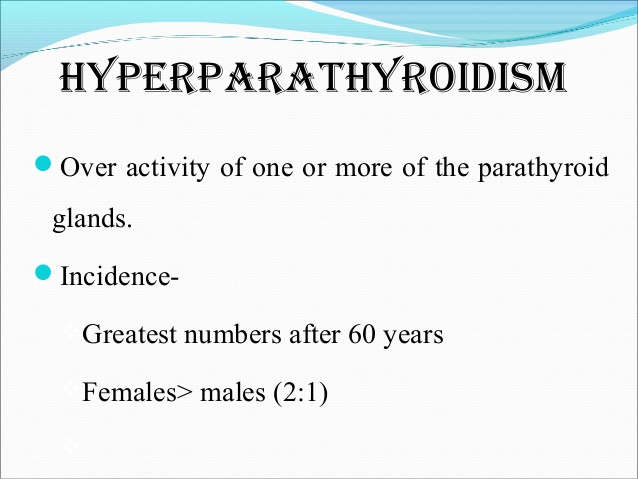 DISORDER
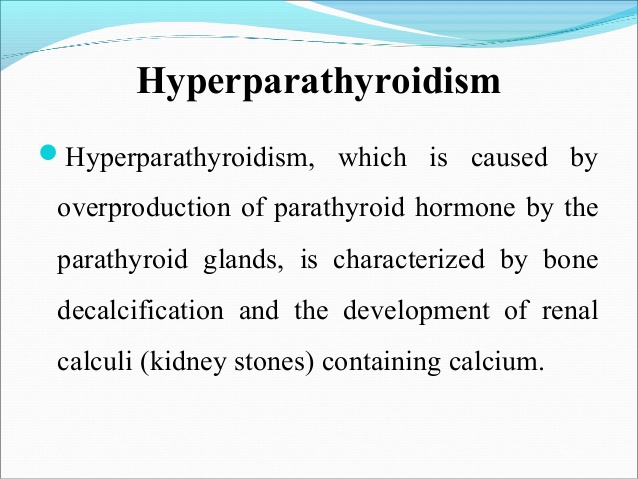 PATHOPHYSIOLOGY
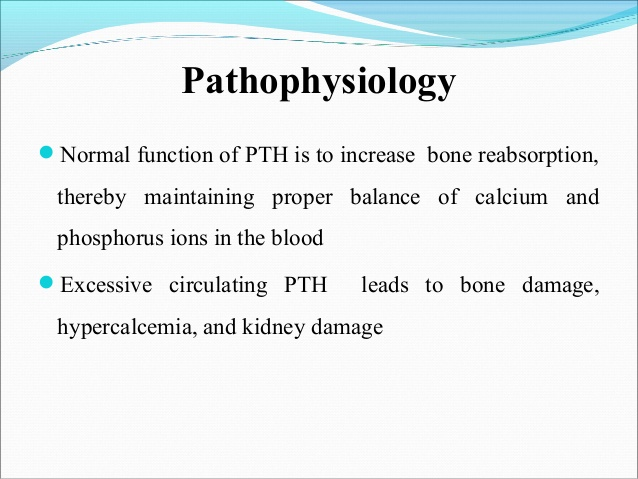 HYPERPARATHYROIDISM
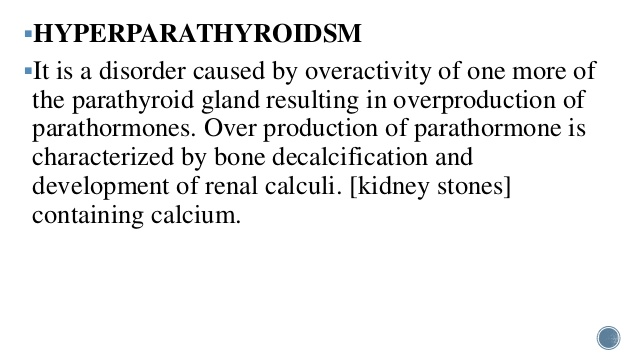 INCIDENCE
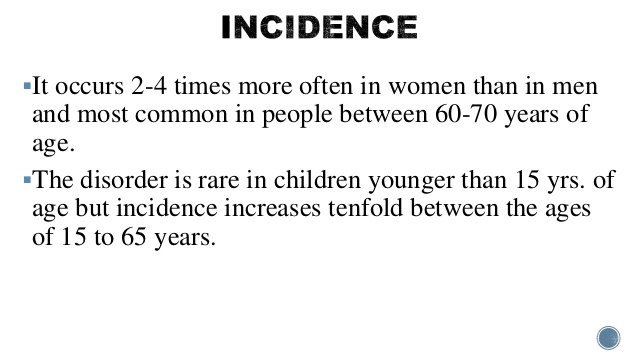 TYPES OF HYPERPARATHYROIDISM
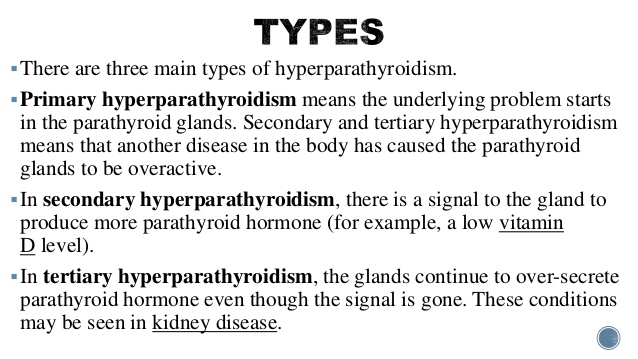 CAUSES
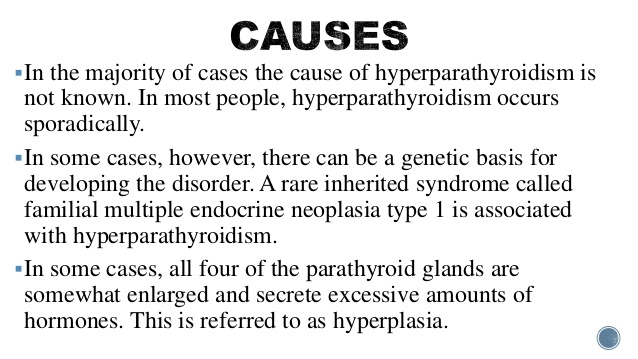 SYMPTOMS
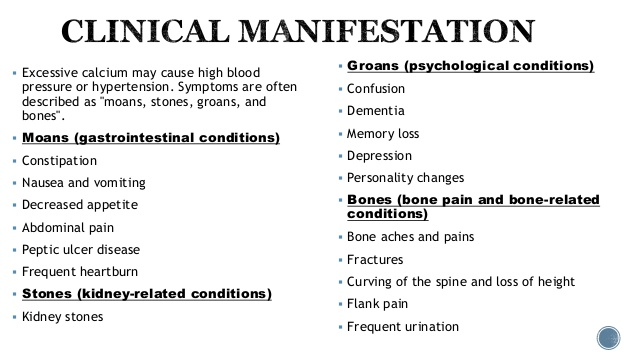 HYPOPARATHYROIDISM
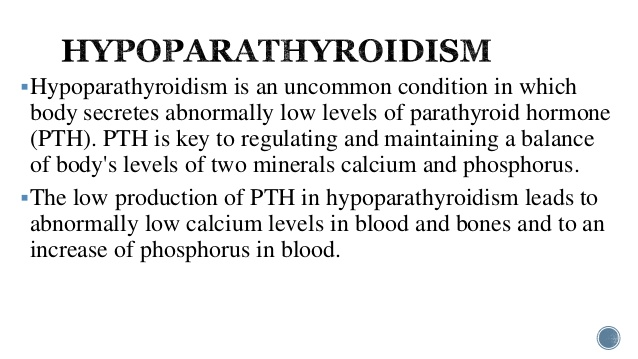 SYMPTOMS
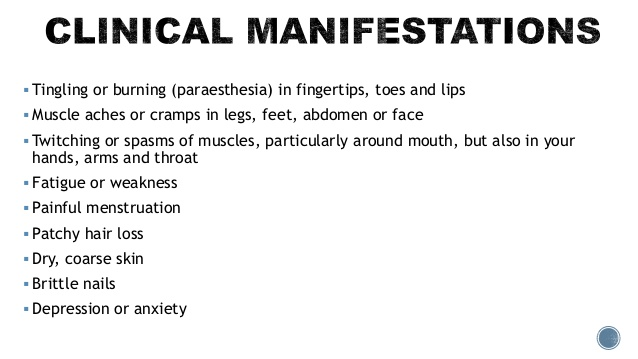 DISORDER
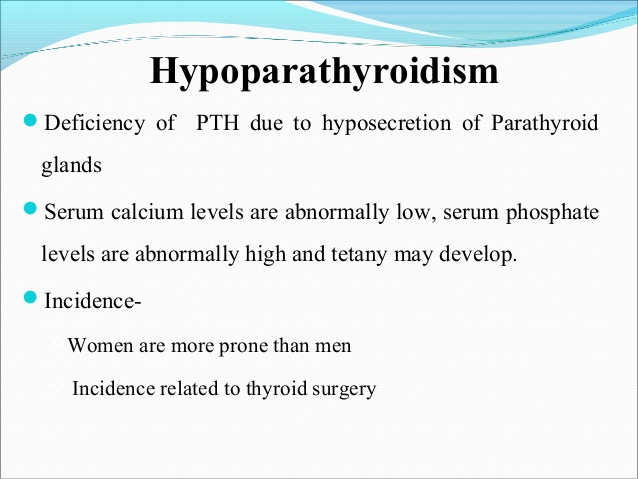 DISORDER
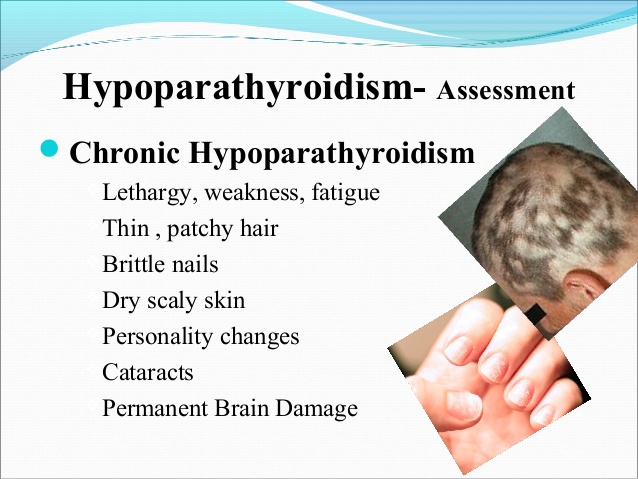 THANKS